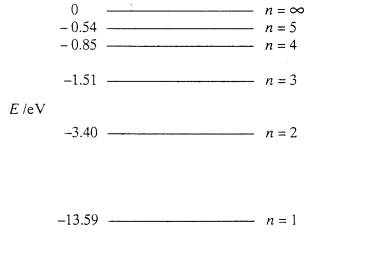 Electrical potential (V ) For Radial
The electrical potential of a point within an electric 
field is equal to the work that must be done per
coulomb of POSITIVE charge in bringing the charge
from infinity to the point.

Notes:
The electrical potential at infinity is ZERO.
Points around positive charges usually (but not always) have positive potentials and vice-versa.
Electrical potential is measured in joules per coulomb (J C-1) or more commonly volts (V) where 1V equals 1 JC-1.
Electrical potential is a SCALAR quantity
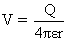 What's the potential at a point 2m from a +3C charge?


What's the potential halfway between these?
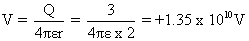 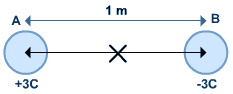 It cancels to produce zero potential. So moving from infinity to this point would take no energy because the work done by B attracting a positive charge will be equal but opposite to the work done on the charge by A, repelling it.
Equipotentials
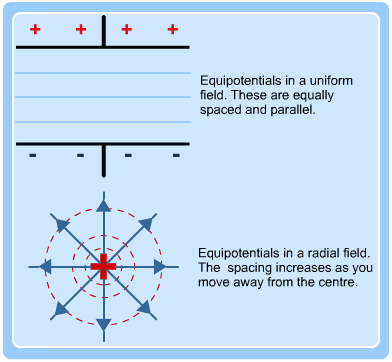 Electrical equipotentials
These are surfaces that join up points of equal potential.
No work is done by electrical force when a charge is moved along an equipotential surface.
Equipotentials are always perpendicular to field lines.
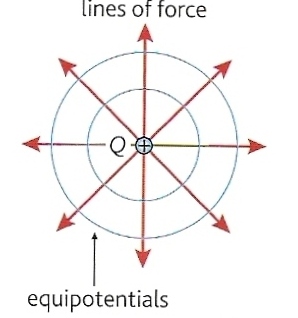 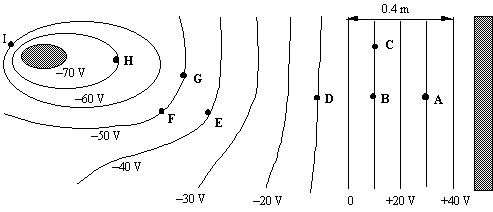 Variation of E and V about a positive charged sphere of charge Q and radius ro
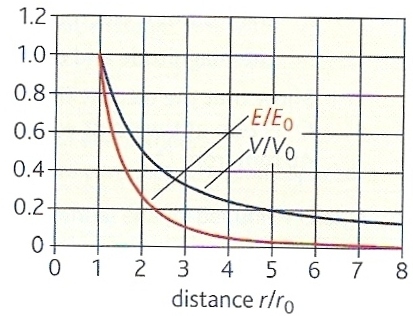 E  =      Q    i    
         4πεo r 2 
	
V  =      Q    i    
         4πεo r
Electrical potential difference (ΔV )
When a charge, Q is moved through an electrical potential difference of ΔV the work done ΔW is given by:

		ΔW  =  Q x ΔV
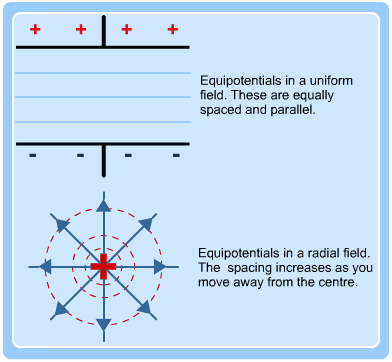 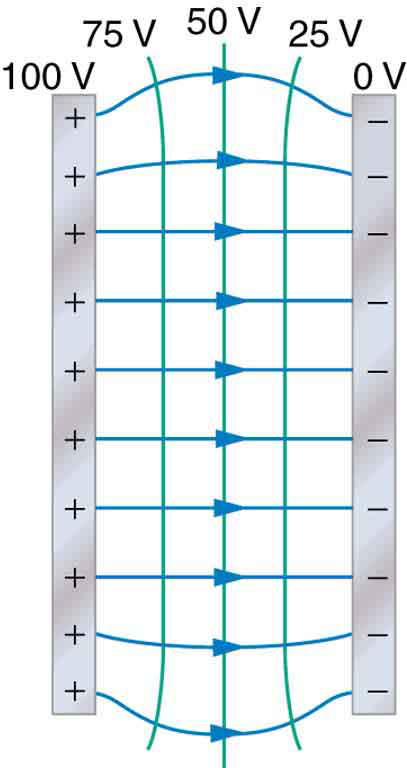 Question 1
Calculate the work required to move a charge 40 mC between two electrodes of potential difference 5 kV.

ΔW  =  Q x ΔV
= (40 x 10 -3 C) x (5 x 10 3 V)
Work = 200 J
Question 2
Calculate the work required to move an electron of charge 1.6 x 10 -19 C between two electrodes of potential difference 1V.

ΔW  =  Q x ΔV
= (1.6 x 10 -19 C ) x (1 V)
Work = 1.6 x 10 -19 J
= 1 electron-volt !!
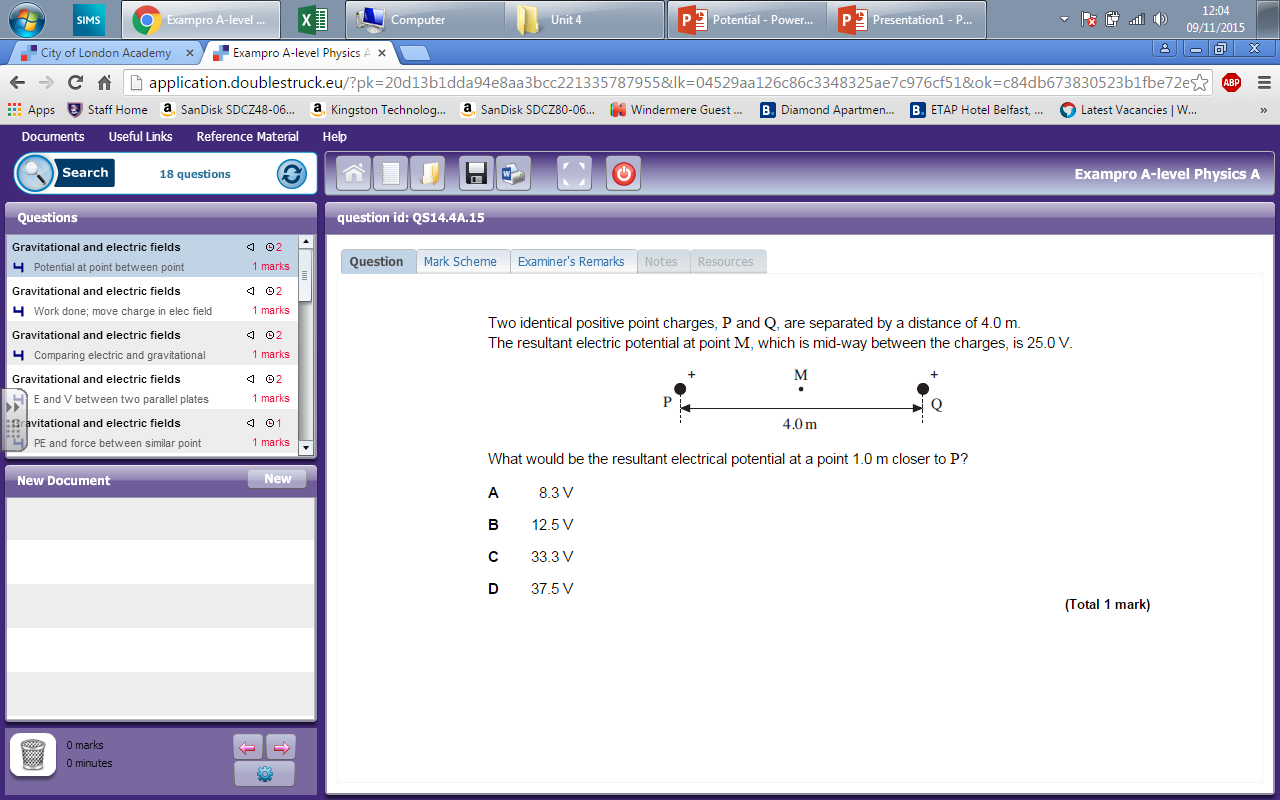 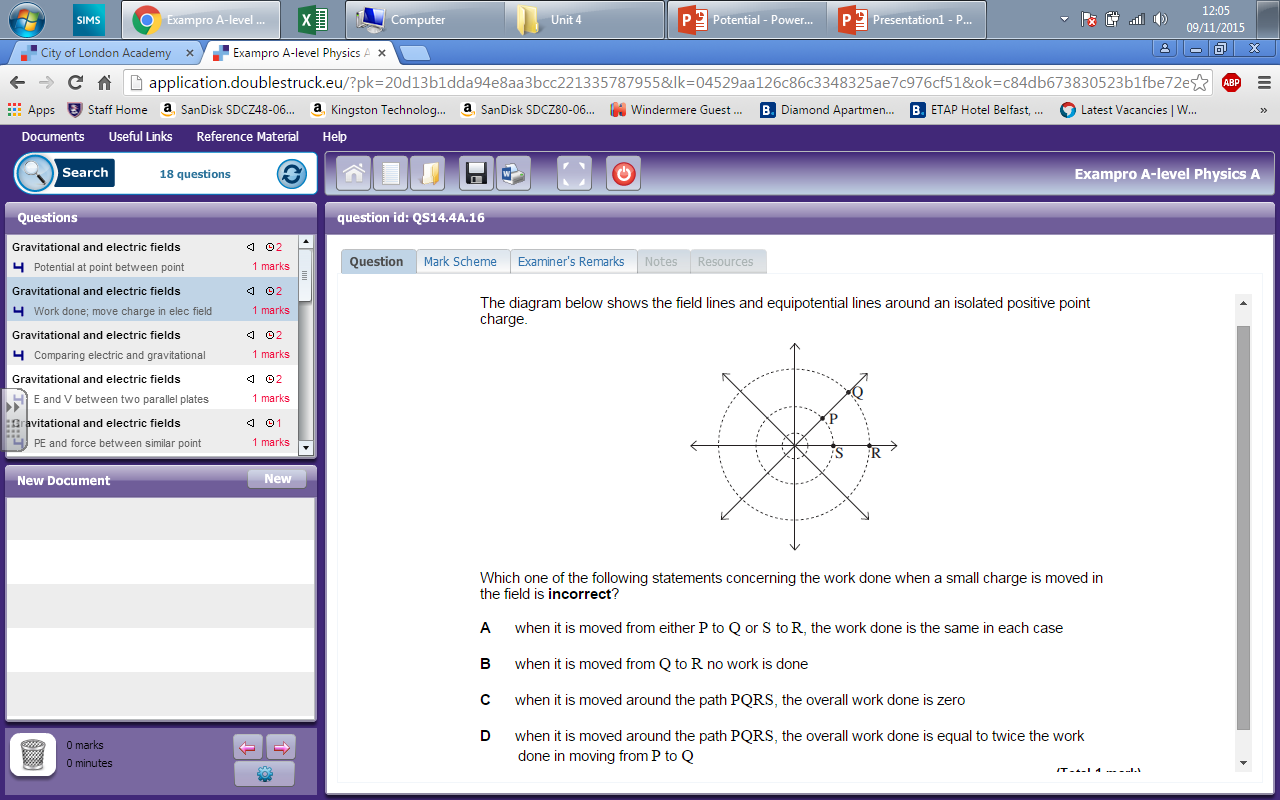 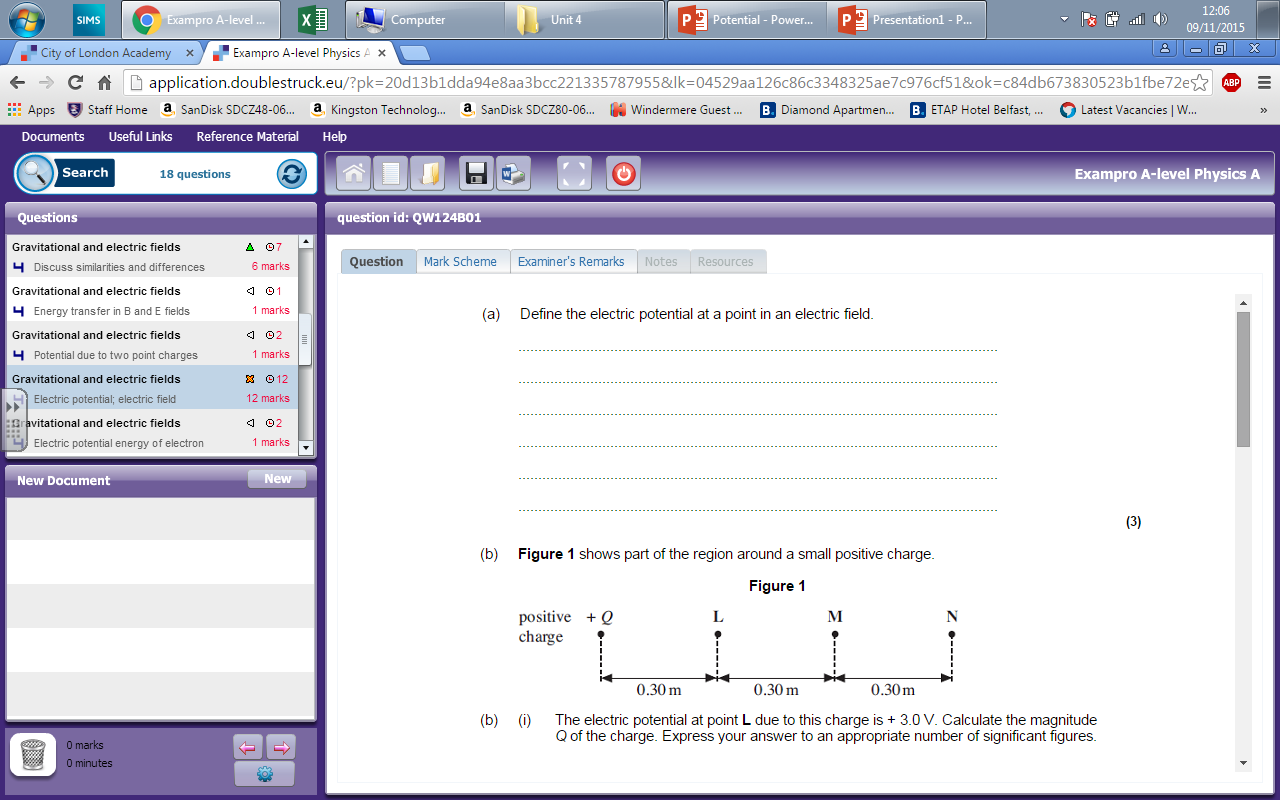 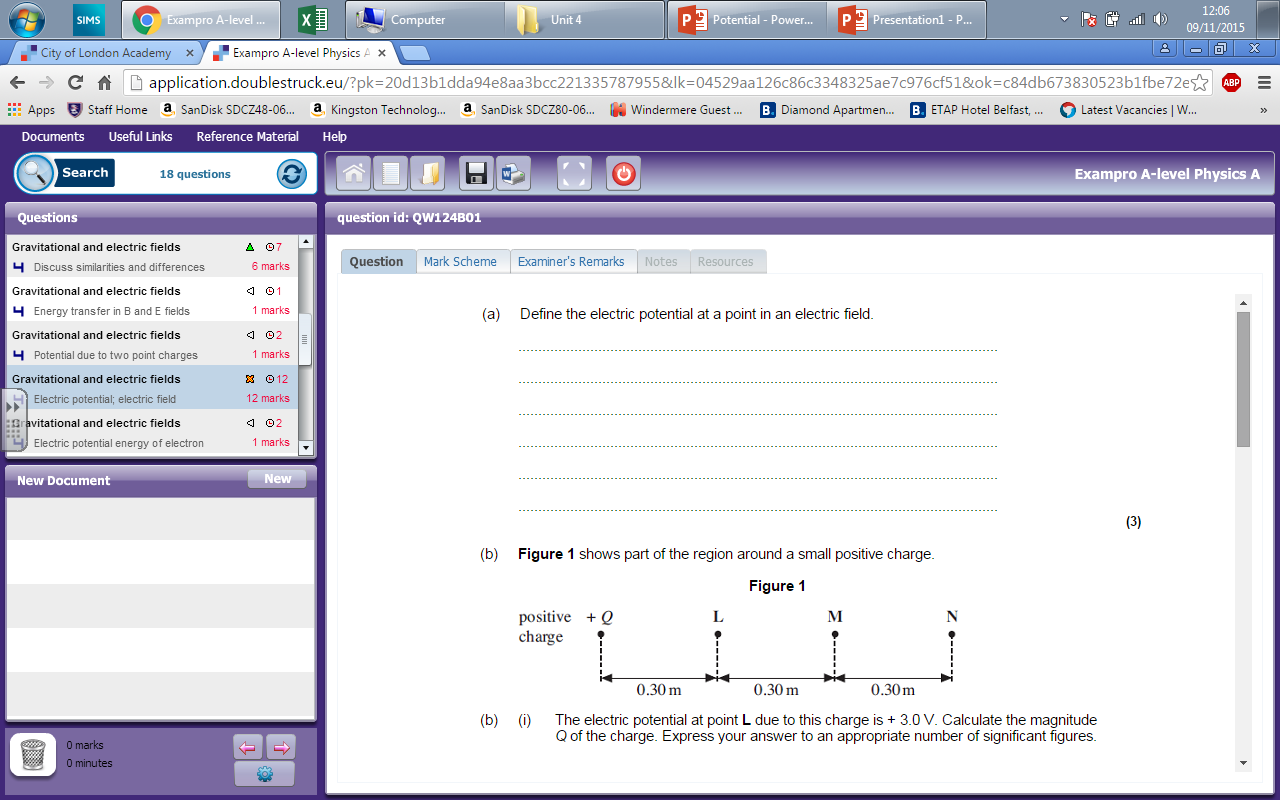 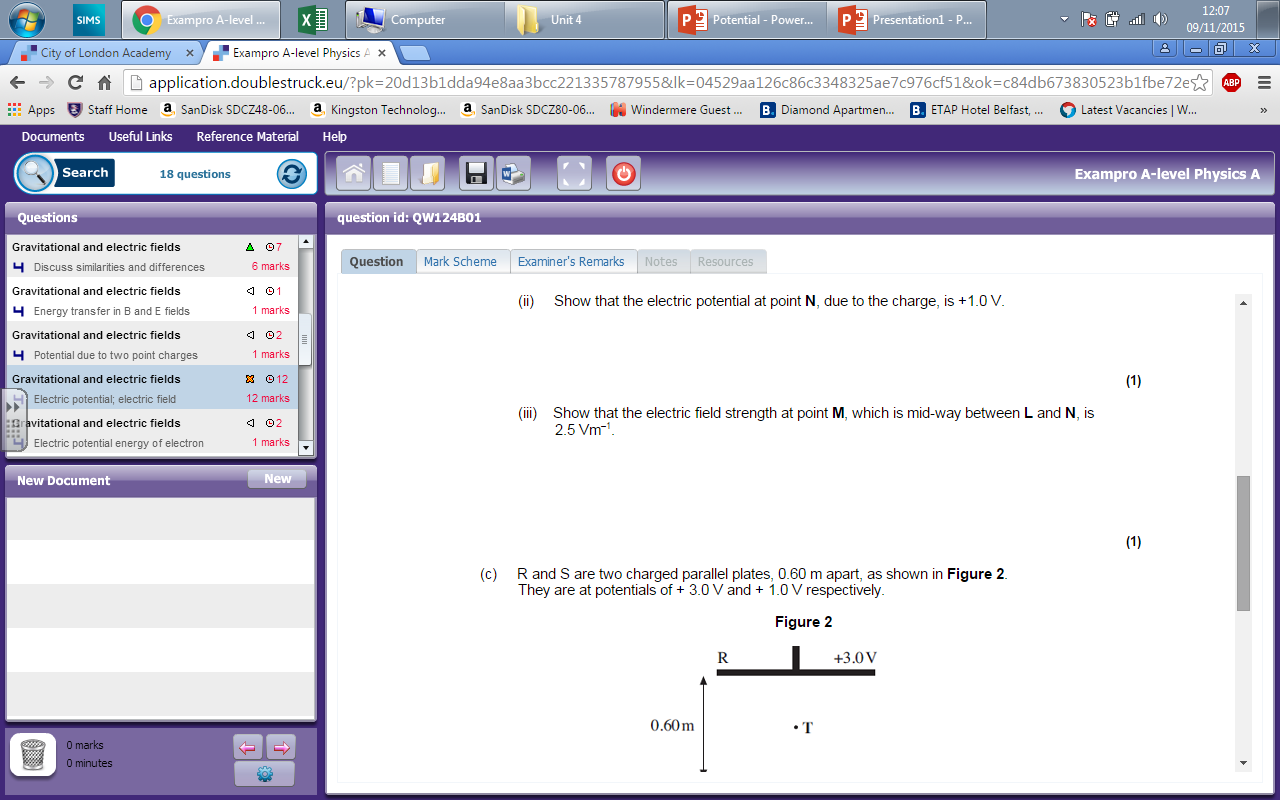 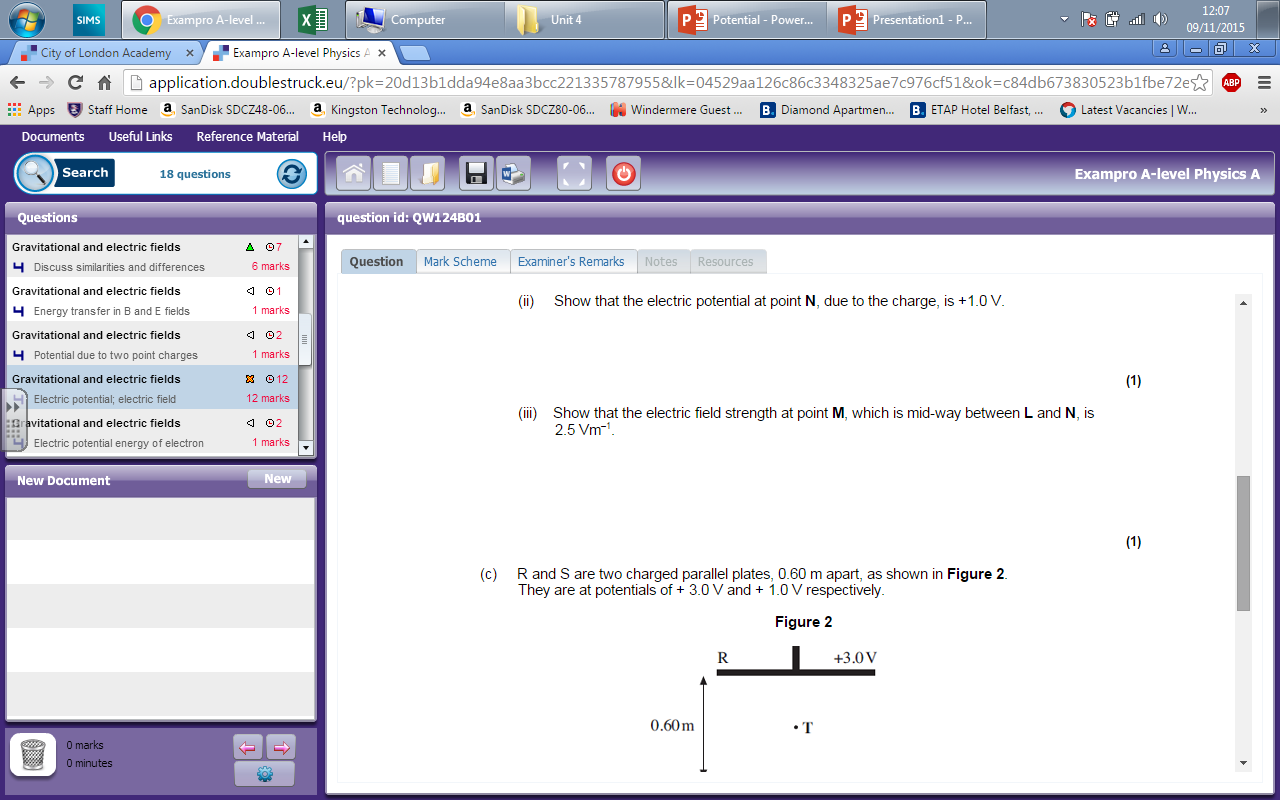 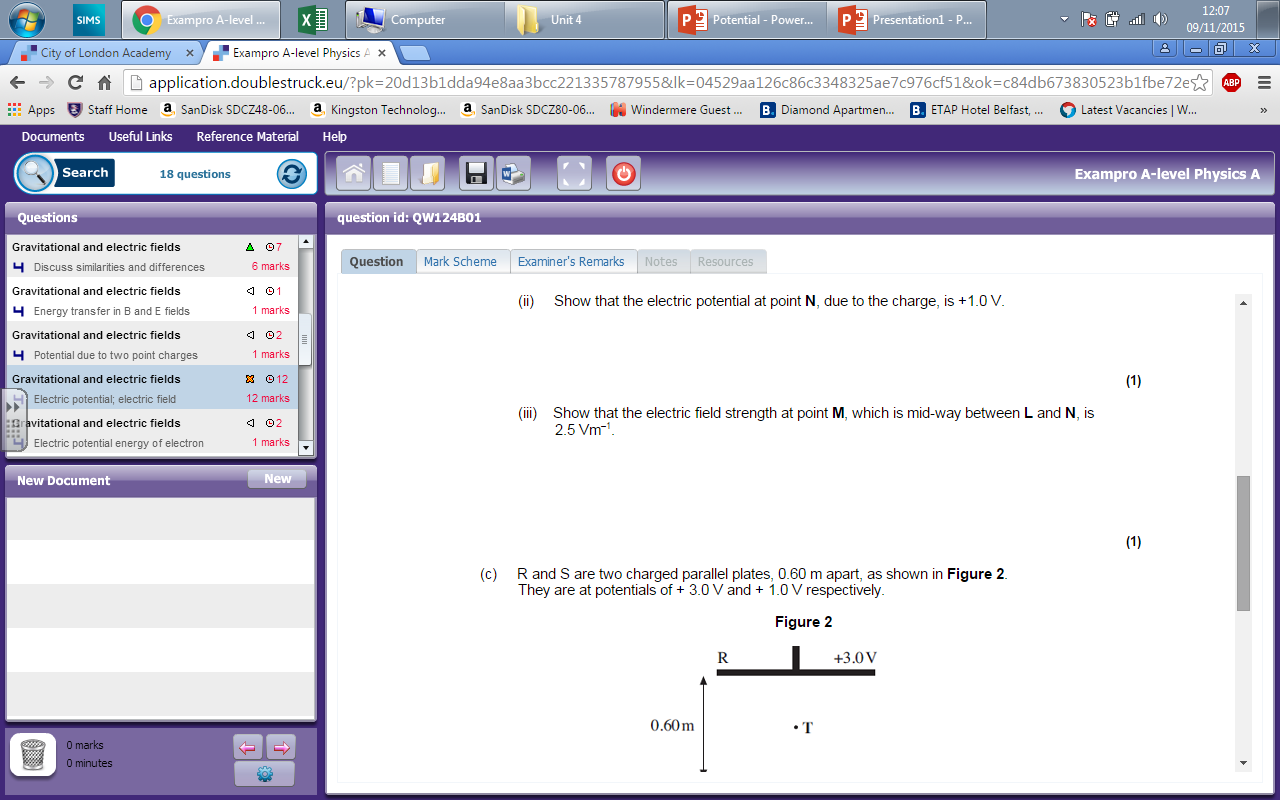 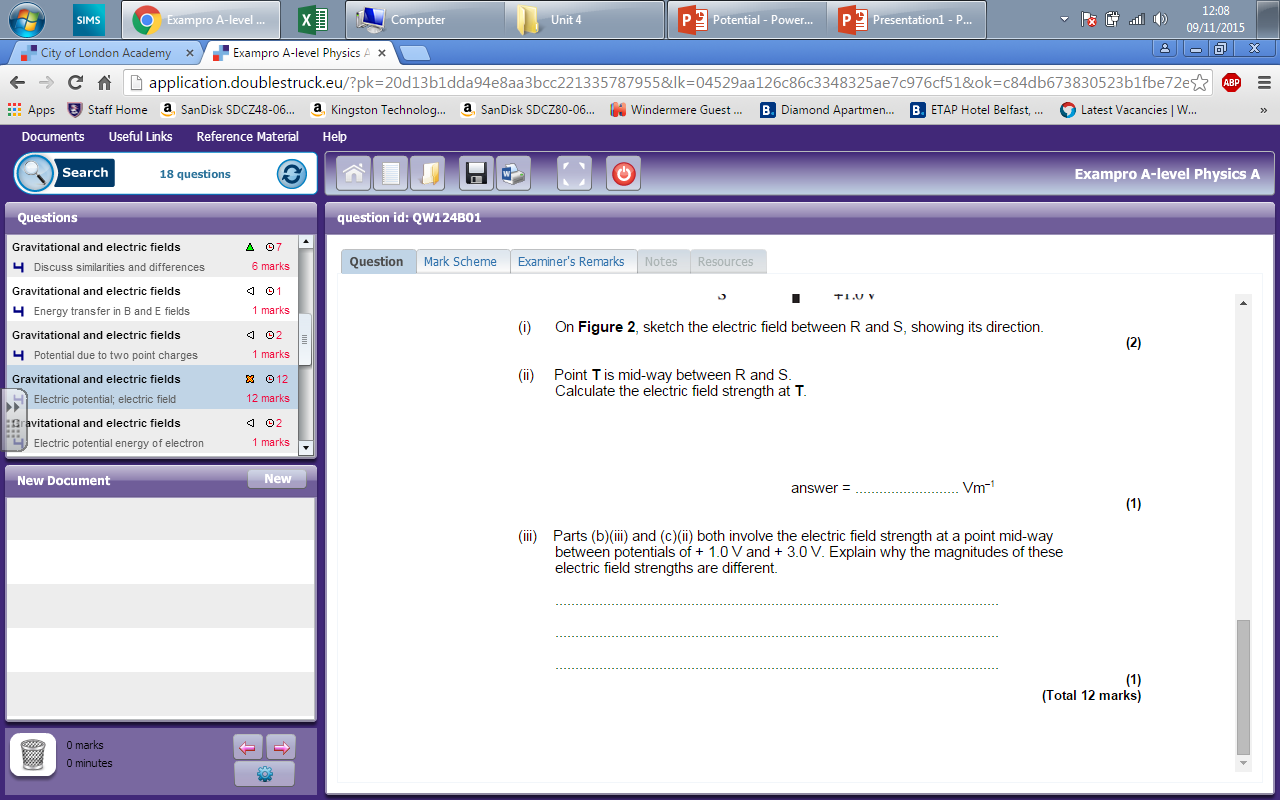 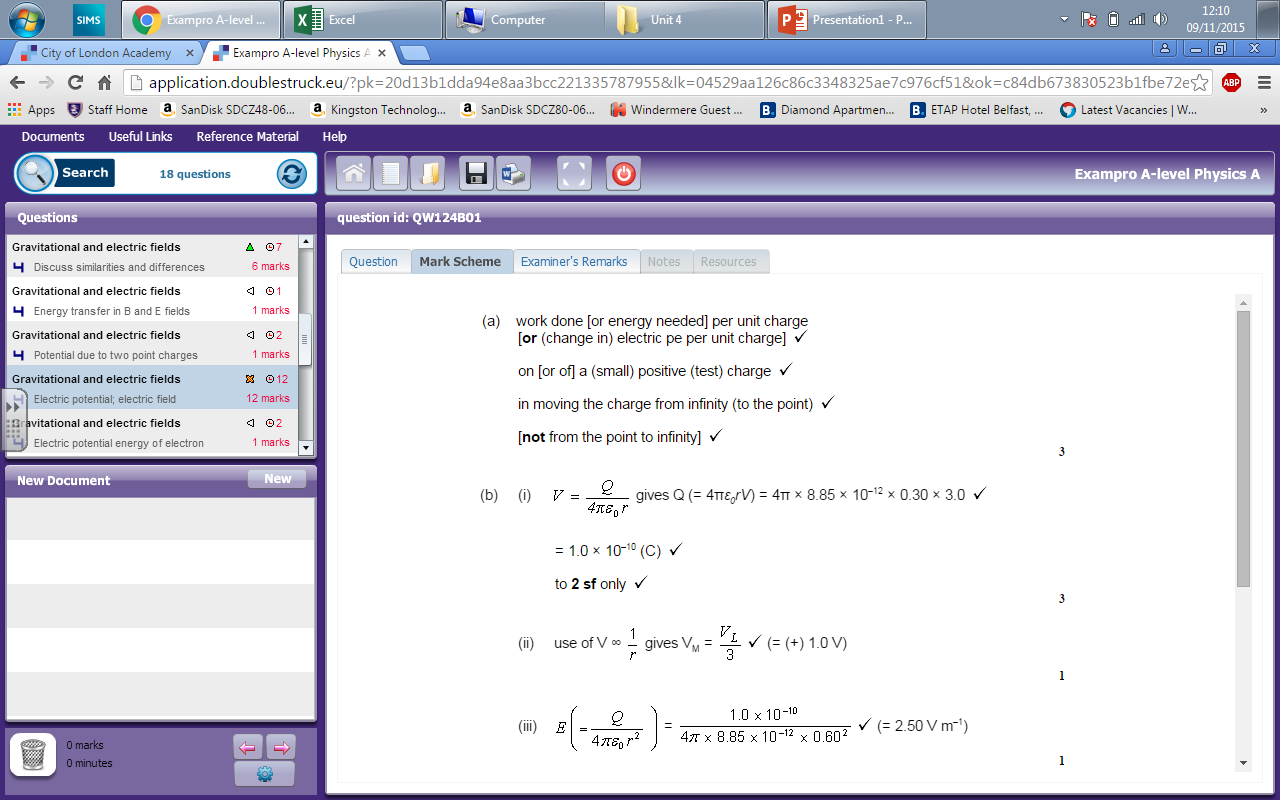 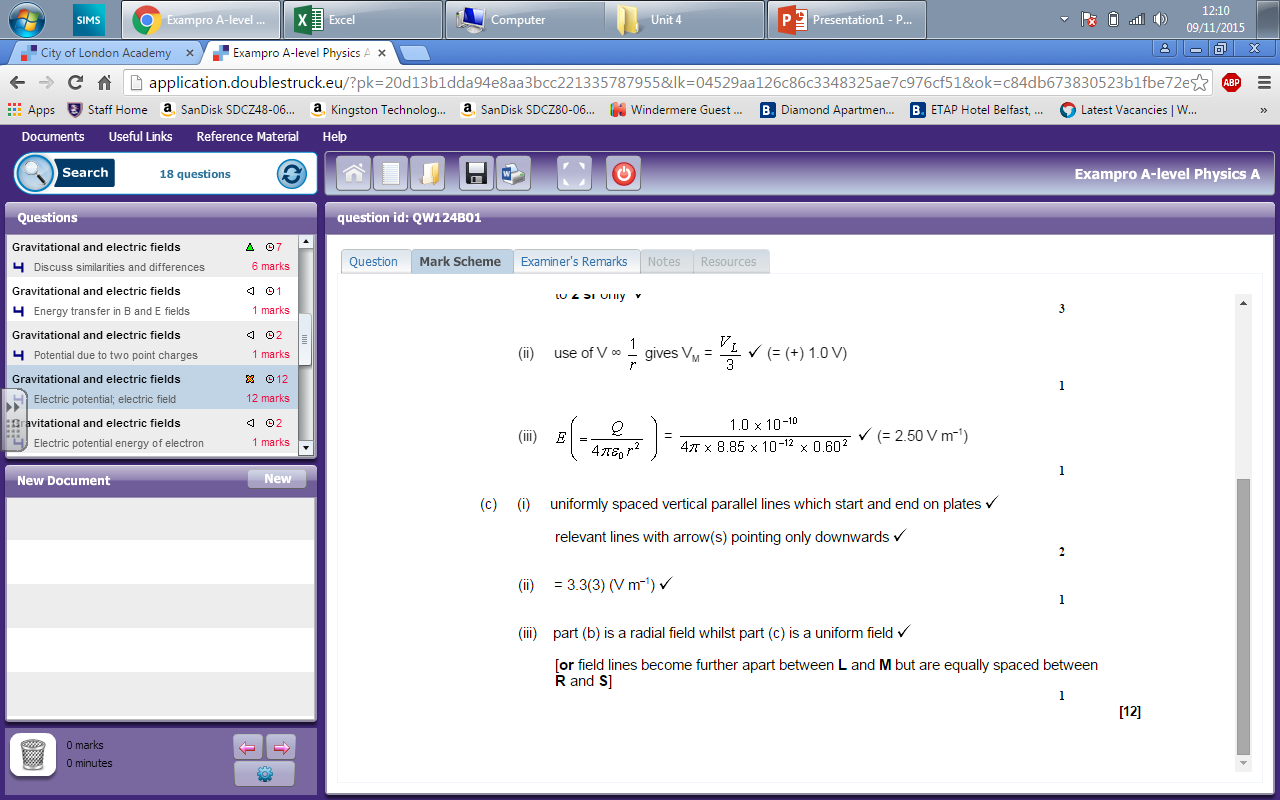 Calculate the resultant force, electric field strength and electrical potential experienced by test charge + q of magnitude 2pC in the situations shown opposite.

Both Q1 & Q2 have a charge of magnitude of 4μC

In situations (a) and (b) q is 3cm from Q1 and 4cm from Q2
In situation (c) q is 4cm from Q1 and 3cm from Q2

Remember that both force and electric field strength are vectors but that electrical potential is a scalar.
Combining fields answers
(b) F1 = 8.0 x 10 -5 N  RIGHT
F2 = 4.5 x 10 -5 N  LEFT
ΣF = 3.5 x 10 -5 N  RIGHT

E1 = 4.0 x 10 7 NC-1  RIGHT
E2 = 2.25 x 10 7 NC-1  LEFT
ΣE = 1.75 x 10 7 NC-1  RIGHT

V1 = + 1.2 x 10 6 V  
V2 = + 0.9 x 10 6 V
ΣV = + 2.1 x 10 6 V
(c) F1 = 4.5 x 10 -5 N  
UPWARDS TO THE RIGHT
F2 = 8.0 x 10 -5 N  
DOWNWARDS TO THE RIGHT
ΣF = 9.17 x 10 -5 N  
RIGHTWARDS

E1 = 2.25 x 107 NC-1 
UPWARDS TO THE RIGHT
E2 = 4.0 x 107 NC-1  
DOWNWARDS TO THE RIGHT ΣE = 4.59 x 10 7 NC-1  
RIGHTWARDS

V1 = + 0.9 x 10 6 V  
V2 = - 1.2 x 10 6 V
ΣV = - 0.3 x 10 6 V
(a) F1 = 8.0 x 10 -5 N  LEFT
F2 = 4.5 x 10 -5 N  LEFT
ΣF = 12.5 x 10 -5 N  LEFT

E1 = 4.0 x 10 7 NC-1  LEFT
E2 = 2.25 x 10 7 NC-1  LEFT
ΣE = 6.25 x 10 7 NC-1  LEFT

V1 = - 1.2 x 10 6 V  
V2 = + 0.9 x 10 6 V
ΣV = - 0.3 x 10 6 V